The Next Generation Internet
Presented by:
Veena talapaneni
Next Generation Internet refers to a number of projects intended to improve Internet 
performance or content quality in regions of various sizes and location.
Focus :
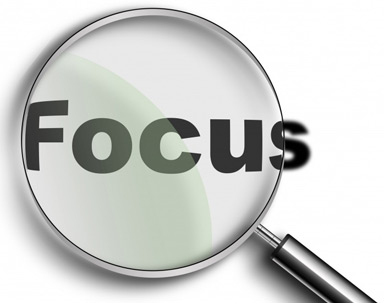 New Signal Processing Techniques
Cloud Computing
Internet of Things (IoT)
New Signal Processing Techniques
Fifth Generation Mobile Networks
 5G is the forthcoming revolution of mobile technology.
 The features and its usability are much beyond the expectation.
 It has many advanced features, potential enough to solve many of the problems of our mundane life.
Features of 5G Technology
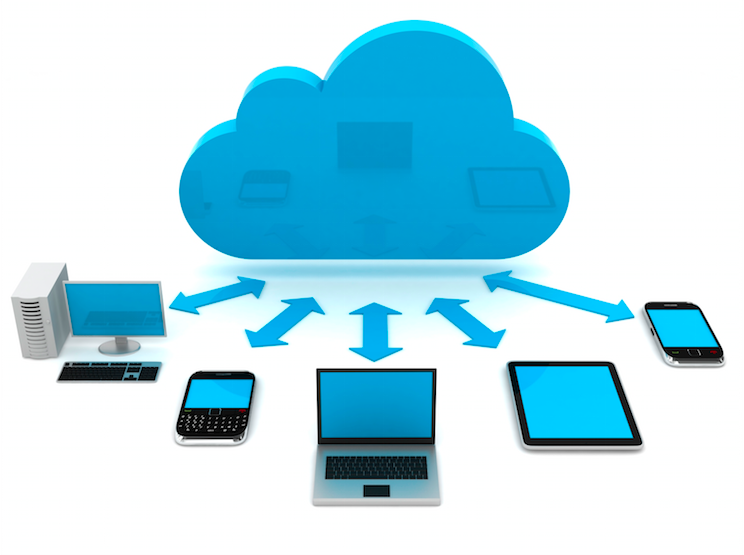 Cloud Computing
In the simple terms, cloud computing means storing & accessing data and programs over the Internet instead of your computer's hard drive.



Types of Cloud Computing:
 Software as a Service (SaaS).
 Infrastructure as a Service (IaaS)
 Platform as a Service (PaaS)
Current Trends in Cloud Computing
Hybrid Clouds 
 BYOD
 Platform as a Service (PaaS)
 Big Data analytics
 Graphics as a service
 Identity management and protection
 Web-powered applications
Internet of Things
The “Internet of things” (IoT) is becoming an increasingly growing topic of conversation both in the workplace and outside of it. It’s a concept that not only has the potential to impact how we live but also how we work. 
It is a concept of basically connecting any device with an on and off switch to the Internet
Applications
Smart Home
Wearable
Retail
Smart Cities
Healthcare
Agriculture
Automotive/Transportation
Industrial Automation
Energy Management
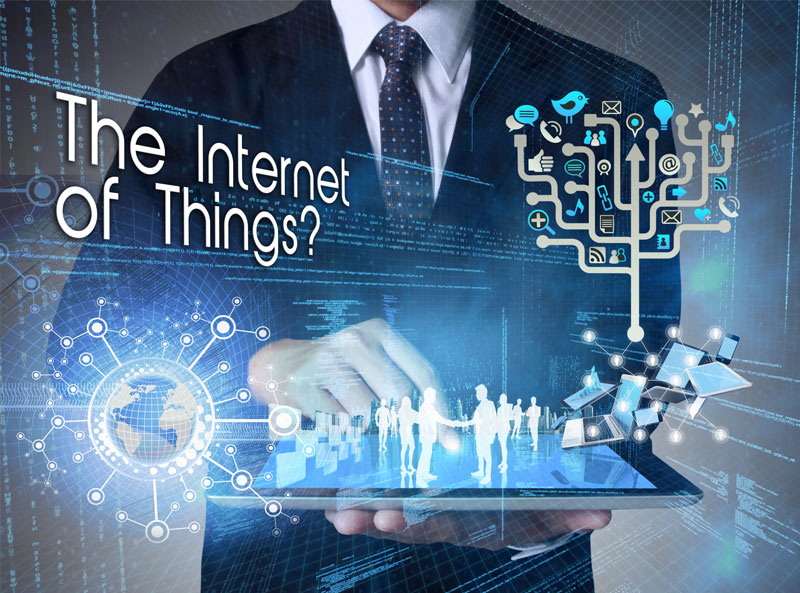 References
http://www.ncbi.nlm.nih.gov/pmc/articles/PMC4065677/
http://www.circleid.com/posts/20140303_7_major_current_trends_in_cloud_computing/
http://www.forbes.com/sites/jacobmorgan/2014/05/13/simple-explanation-internet-things-     that-anyone-can-understand/#2340df7e6828
 https://youtu.be/p_R5ZVWMhzM
 https://www.youtube.com/watch?v=ae_DKNwK_ms
https://www.youtube.com/watch?v=Kn6CYWRKSBE
Image Sources
https://www.google.com/search?q=next+generation+internet&espv=2&biw=1680&bih=915&source=lnms&tbm=isch&sa=X&ved=0ahUKEwj0zM-h1Z3MAhVDqB4KHdDrDzUQ_AUIBygC#imgrc=NZ-Wcgk8gK4rfM%3A
https://www.google.com/search?q=next+generation+internet&espv=2&biw=1680&bih=915&source=lnms&tbm=isch&sa=X&ved=0ahUKEwj0zM-h1Z3MAhVDqB4KHdDrDzUQ_AUIBygC#tbm=isch&q=cloud+computing&imgrc=3549yv4gismXvM%3A
https://www.google.com/search?q=next+generation+internet&espv=2&biw=1680&bih=915&source=lnms&tbm=isch&sa=X&ved=0ahUKEwj0zM-h1Z3MAhVDqB4KHdDrDzUQ_AUIBygC#tbm=isch&q=internet+of+things&imgrc=R_i66C9D2PsLqM%3A
https://www.google.com/search?q=features+of+5g+technology&espv=2&biw=1680&bih=915&source=lnms&tbm=isch&sa=X&sqi=2&ved=0ahUKEwiHjeyK1p3MAhVCFx4KHVsQBOIQ_AUIBigB#imgrc=3g9YJPC8FBRjgM%3A